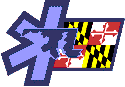 EMR & EMT Students:How to Register for the NREMT Cognitive Exam
Rae Oliveira 
Licensure & Certification – MIEMSS
7/2015
1
This presentation will cover:
How to create an account at NREMT

How to apply for your NREMT EMT or EMR Cognitive Examination

How to track your application status
2
How to create an account at NREMT
Step 1: Open your web browser and type
www.nremt.org
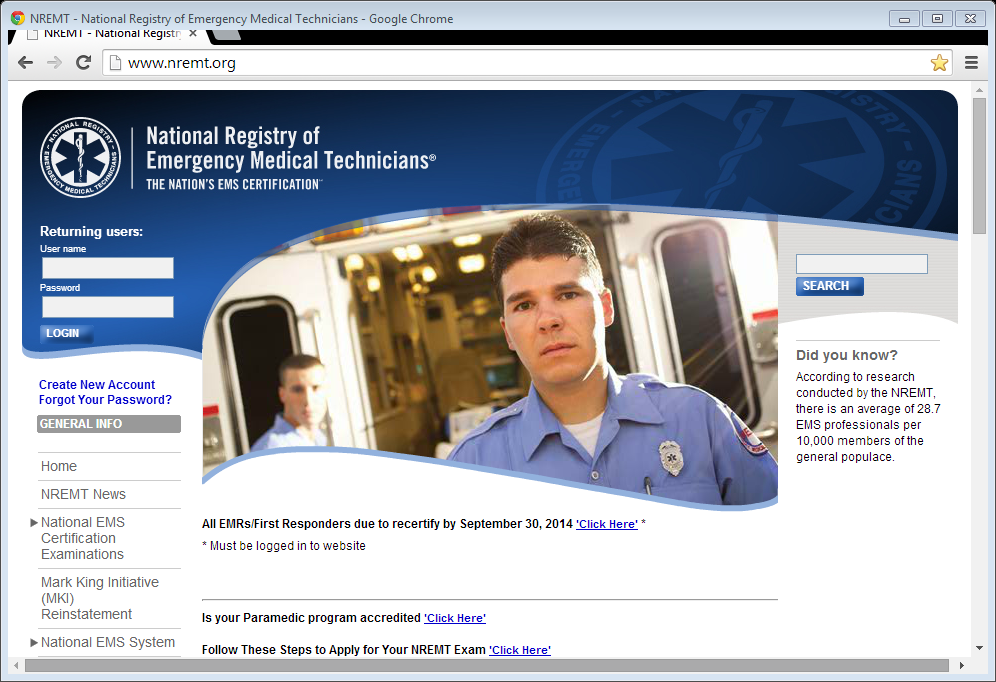 3
How to create an account at NREMT
Step 2: Click on Create New Account
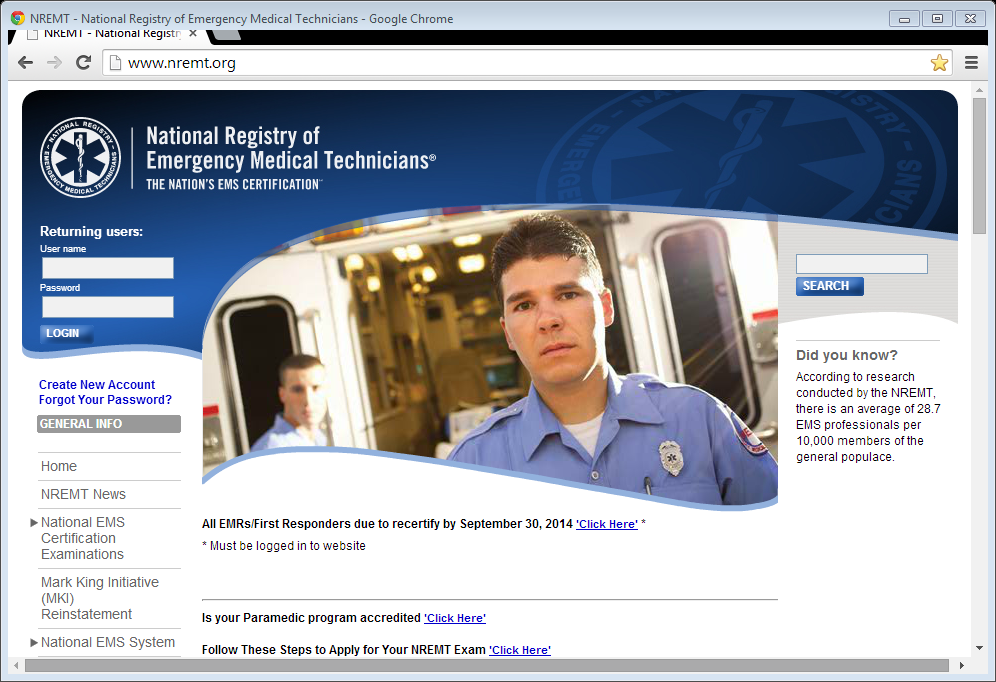 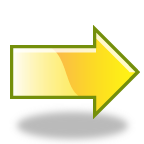 4
How to create an account at NREMT
Step 3: Fill in the requested information
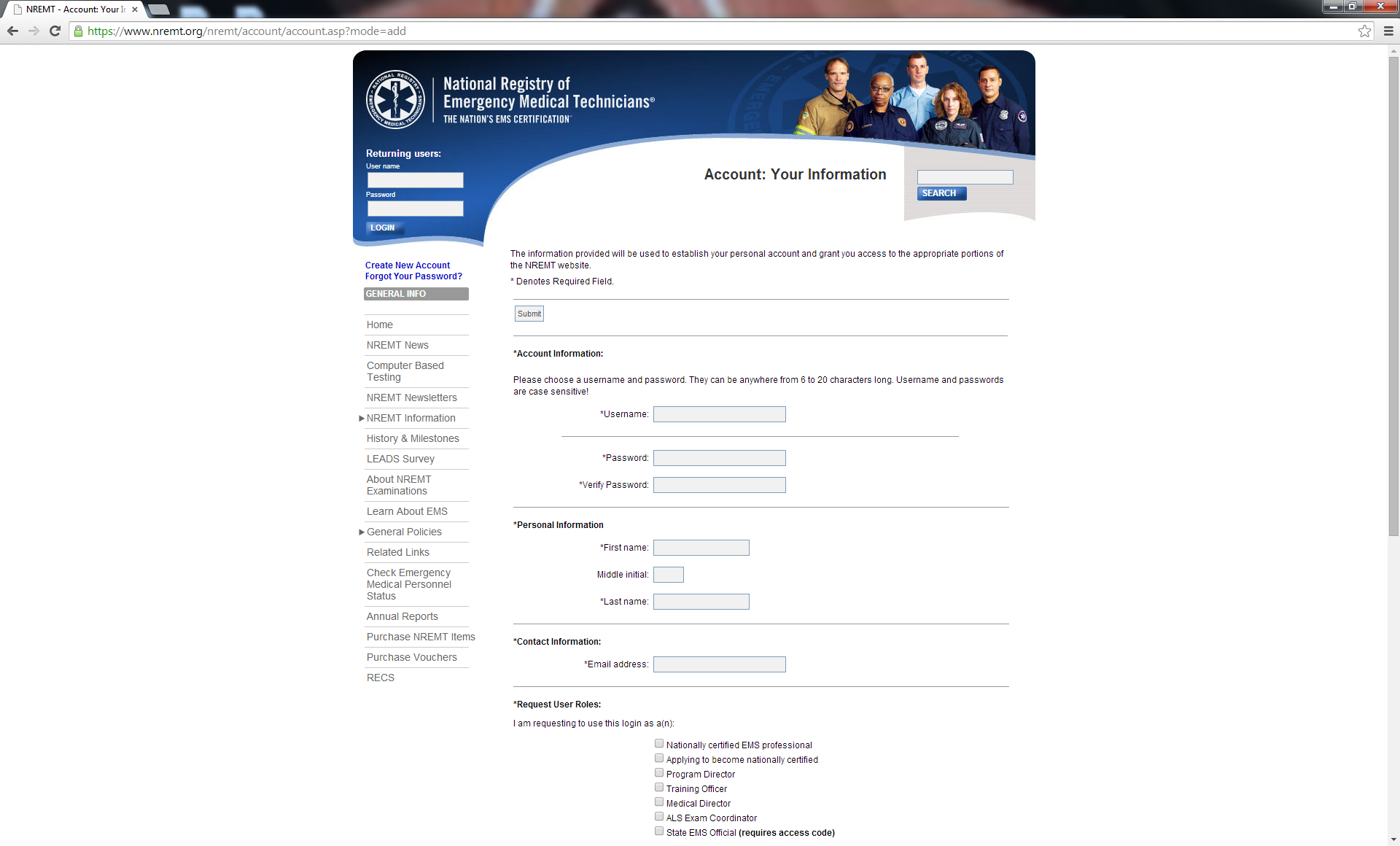 5
How to create an account at NREMT
Step 3 continued:
Account Information – Enter a Username and Password (write it down, you will need it again)
Personal Information – Enter your First and Last name 
Contact Information – Enter a valid e-mail address
6
How to create an account at NREMT
Step 3 continued:
Request User Roles – Check Applying to become nationally certified only!
Security Question – Complete the three questions
Submit your application
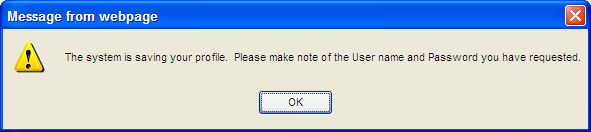 7
How to apply to take your NREMT Cognitive Examination
Step 4: Log into your NREMT account using your new Username and Password
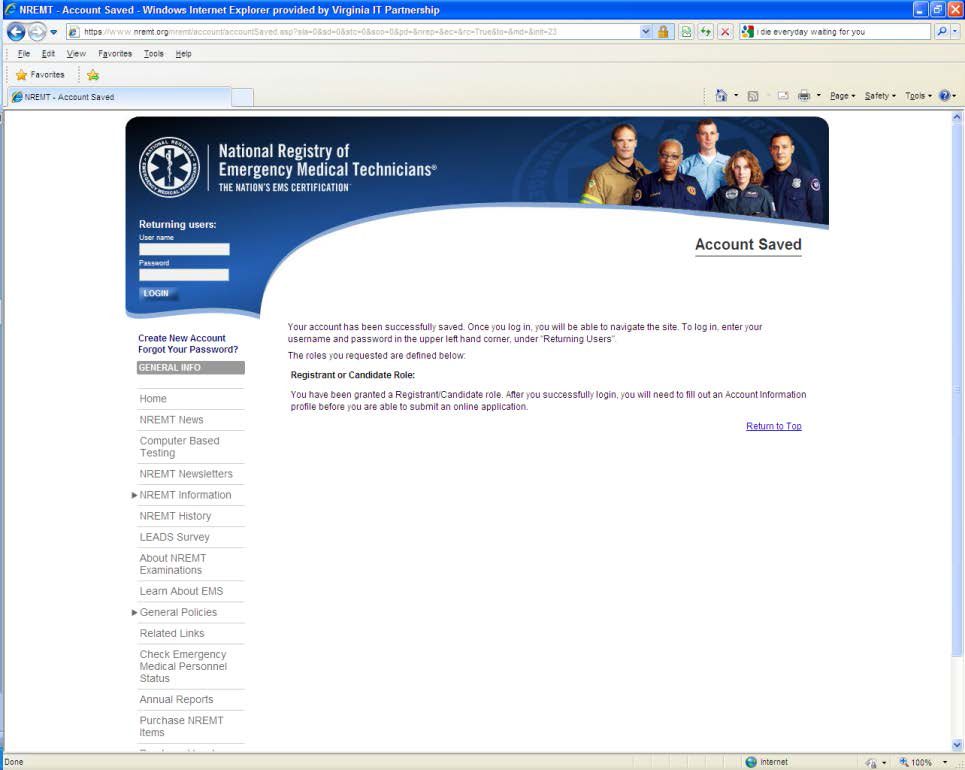 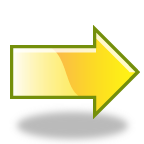 8
How to apply to take your NREMT Cognitive Examination
Step 5: Demographic Information
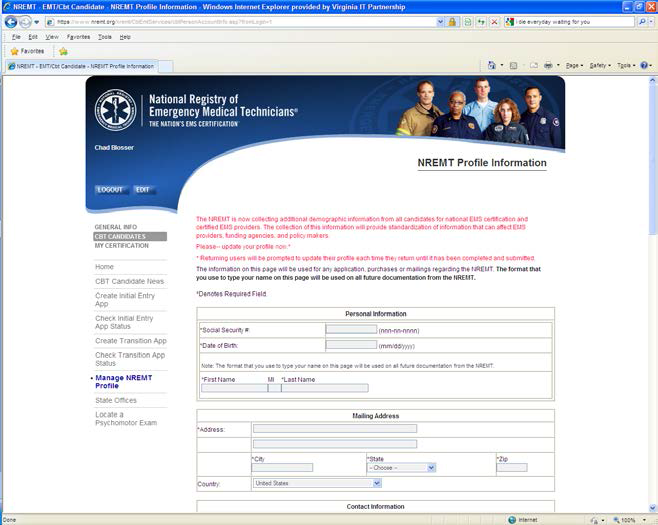 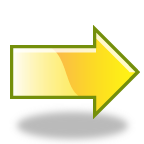 9
How to apply to take your NREMT Cognitive Examination
Step 5 continued:
Complete the demographic information and assure accuracy before submitting
10
How to apply to take your NREMT Cognitive Examination
Step 5 continued: Please pay special attention to the name verification.  This name must match your government issued ID (i.e. Driver’s License) in order to be admitted to the NREMT test site
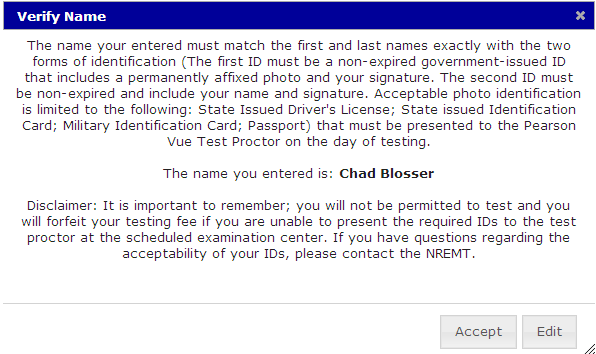 11
How to apply to take your NREMT Cognitive Examination
Step 6: Click on Create New Application
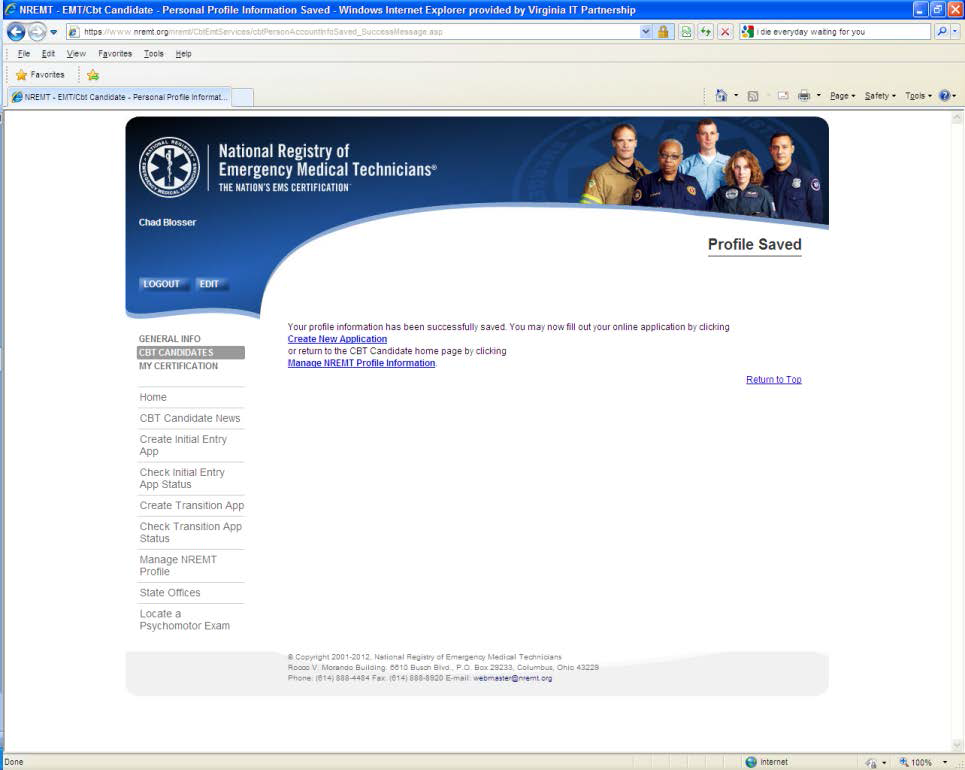 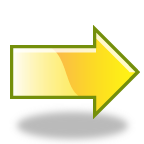 12
How to apply to take your NREMT Cognitive Examination
Step 7: Selecting Program Application Level
THERE ARE THREE TYPES OF BLS APPLICATIONS FOR MARYLAND STUDENTS
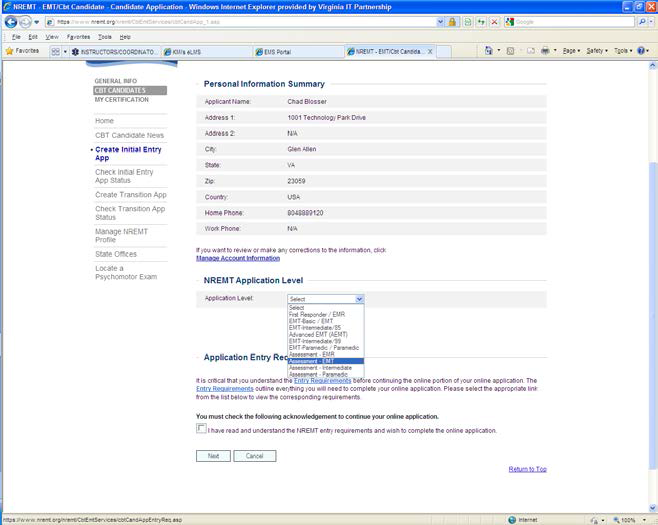 13
How to apply to take your NREMT Cognitive Examination
All EMR applicants will choose the EMR application
EMT application
If over 18 y/o at time of testing
 See slides # 15- 19
Assessment EMT application
If UNDER 18 y/o  at time of testing 
See slides # 20- 22
14
How to apply to take your NREMT Cognitive Examination
Step 7 continued: EMT OVER 18 y/o !!!!!
Choose this application if you will be over the age of 18 at the time of testing
Personal Information Summary – Verify
NREMT Application Level – 
Select the EMT application
15
How to apply to take your NREMT Cognitive Examination
Step 7 continued: OVER 18 y/o !!!!!
Application Entry Requirements
Read the requirements
Check the box indicating that you have read and understand the entry requirement
Click Next
16
How to apply to take your NREMT Cognitive Examination
Step 7 continued: OVER 18 y/o !!!!!
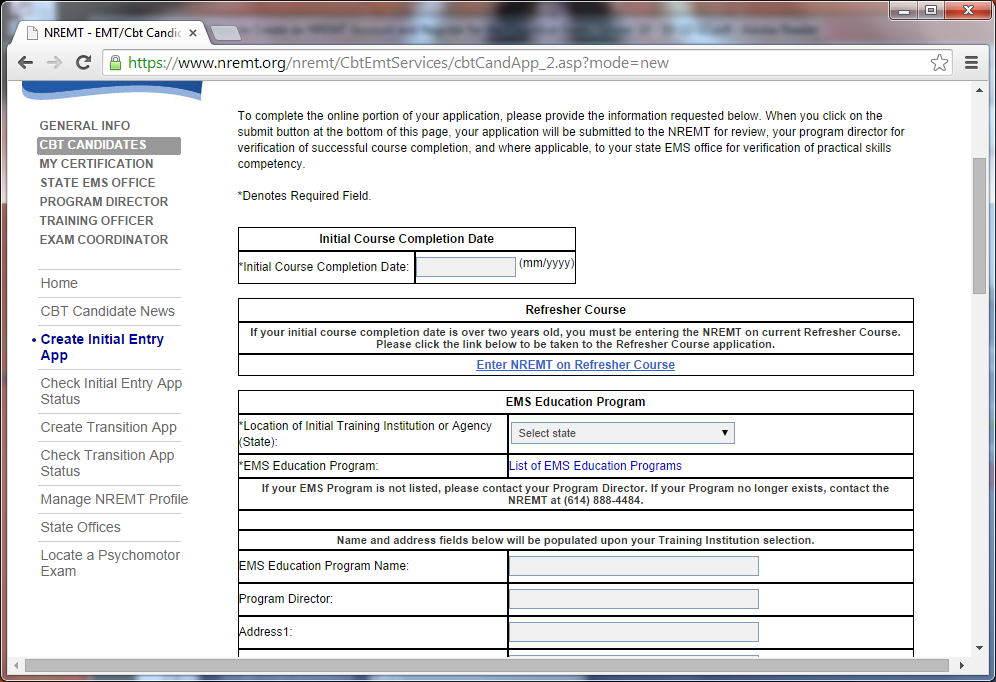 17
How to apply to take your NREMT Cognitive Examination
Step 7 continued: OVER 18 y/o !!!!!
DO NOT select Enter NREMT on Refresher Course !
Enter your EMS Education Program information
Make sure you select the correct program – special attention to MFRI students as there are multiple locations
18
How to apply to take your NREMT Cognitive Examination
Step 7 continued: OVER 18 y/o !!!!!
Read the affirmation statement
Click Submit
19
How to apply to take your NREMT Cognitive Examination
Step 7 continued: EMT UNDER 18 y/o !!!!!
Choose this application if you will be under the age of 18 at time of testing
Personal Information Summary – Verify
NREMT Application Level – 
Select the Assessment - EMT application
Click Next
20
How to apply to take your NREMT Cognitive Examination
Step 8: Finishing UNDER 18 y/o !!!!!
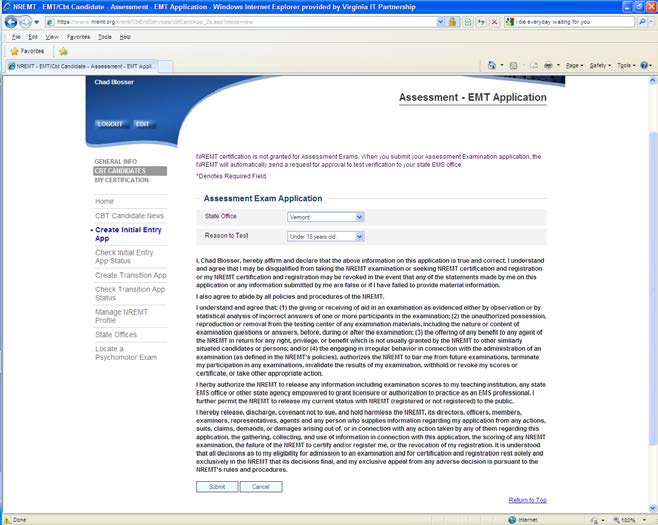 21
How to apply to take your NREMT Cognitive Examination
Step 8 continued: UNDER 18 y/o !!!!!
 State Office -Select Maryland as your state office
Reason to Test  - Select Under 18 years old 
Affirmation  - Read the affirmation statement
Click Submit
22
Track your application status
Step 9: Tracking your status
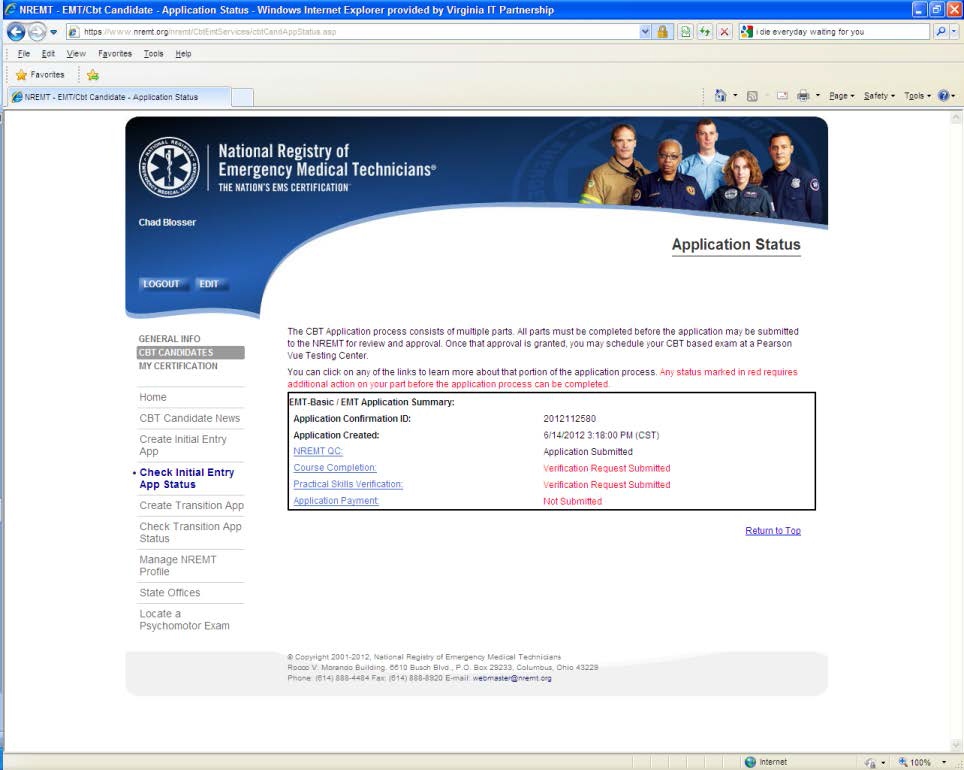 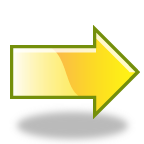 23
Track your application status
The application process for NREMT testing involves multiple parts:
NREMT will tract your application steps and issue your National Registry Authorization to Test (ATT) letter – when applicable
Your teaching agency will verify your successful course completion. Under 18 y/o by MIEMSS
MIEMSS will verify your successful practical (psychomotor) exam completion
24
Need Help ?
You can contact your instructor/teaching agency
You can contact NREMT
nremt.org
(614) 888-4484 
You can contact MIEMSS Office of Licensure & Certification
410-706-3666 or 800-762-7157
25
Additional information
Payment – If you are affiliated with a Maryland EMS program your testing fee for the practical (psychomotor) and first cognitive attempt are covered.  
If not affiliated, you will need to pay:
MIEMSS $60 for the EMT practical 
NREMT for the cognitive	
EMR $65
EMT $70
26
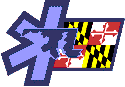 Thank You
for your interest in 
Maryland EMS!
27